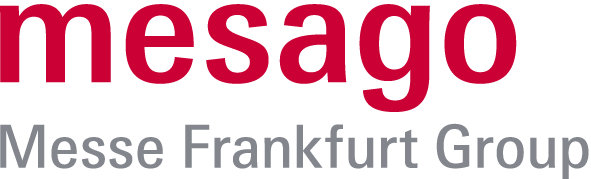 12. – 14.03.2024KÖLN
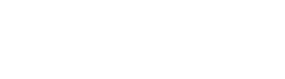 Title Arial Bold

Author/NameArial Regular
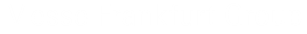 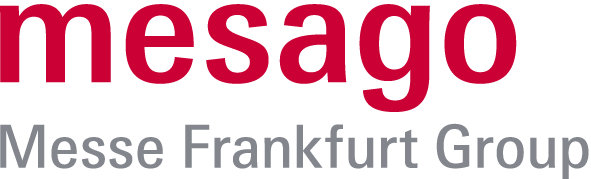 12. – 14.3.2024COLOGNE, GERMANY
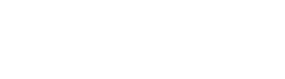 Title Arial Bold

Author/NameArial Regular
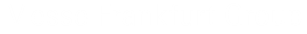 © Mesago Messe Frankfurt GmbH
© Mesago Messe Frankfurt GmbH
© Mesago Messe Frankfurt GmbH
© Mesago Messe Frankfurt GmbH
© Mesago Messe Frankfurt GmbH
Vielen Dank für Ihre Aufmerksamkeit.